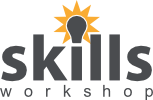 Would you rather…?Version 1
April 2011. Kindly contributed by Charlotte O’Brien , Northampton College. 
Search for Charlotte on www.skillsworkshop.org 

Easily edited to suit your own learners.
Curriculum links
This is a fun, short warm up activity to energise Foundation learners at the start of any lesson! It asks students to make a decision on a question and either stand up or sit down depending on their views.
[Speaker Notes: April 2011. Kindly contributed to www.skillsworkshop.org by Charlotte O’Brien, Northampton College]
Would You Rather?
A series of questions are about to follow. 
Look at the arrows underneath the questions. 

If you agree with the statement next to the arrow pointing down – sit down.
If you agree with the statement next to the arrow pointing up – stand up.
Sit down
Stand up
[Speaker Notes: April 2011. Kindly contributed to www.skillsworkshop.org by Charlotte O’Brien, Northampton College]
Would you rather
Would you rather swim in a pool of blood for an hour, or hang upside down for 8 hours?
Swim
Upside down
Would you rather
Would you rather have a ketchup - dispensing navel, or a pencil-sharpening nostril?
Ketchup
Sharpener
Would you rather
Would you rather have 500 tarantulas crawling in your house or 1000 crickets jumping around your room?
Tarantulas
Crickets
Would you rather
Would you rather snort half the pepper from a pepper shaker, or a live bee?
Pepper
Bee
Would you rather
Would you rather get caught singing in the mirror or spying on your crush?
Singing
Crush
Would you rather
Would you rather publish your diary or make a movie on your most embarrassing moment?
Publish Diary
Embarrassing movie
Would you rather
Would you rather do the Macarena in front of everybody on a table or dress up as a chicken and dance like a chicken in front of everybody?
Macarena
Chicken
Would you rather
Would you rather have everything you have dreamt of (materialistically) or have the love of the one you love?
Stuff
Love
Would you rather
Would you rather be king/or queen of the universe for one year or get what you want for one year?
King of the Universe
Get what you want
Would you rather
On a deserted island, would you rather eat a live moth the size of a tomato or eat a dead bird with feathers?
Live Moth
Dead Bird
Warm up over!
Let’s get down to business!